Technical Session 7
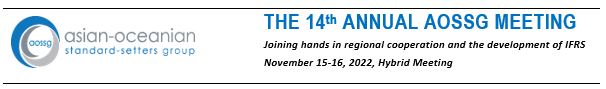 Transition Relief and Ongoing Practical Expedients in IFRS 16 LeasesA joint AASB-MASB project
Angus Thomson – MASB
Ao Li -  AASB
Disclaimer This presentation provides the personal views of the presenter and does not necessarily represent the views of the AASB, MASB or other AASB and MASB staff. Its contents are for general information only and do not constitute advice. The AASB and MASB expressly disclaim all liability for any loss or damages arising from reliance upon any information in this presentation. This presentation is not to be reproduced, distributed or referred to in a public document without the express prior approval of AASB and MASB staff.
1
Contents
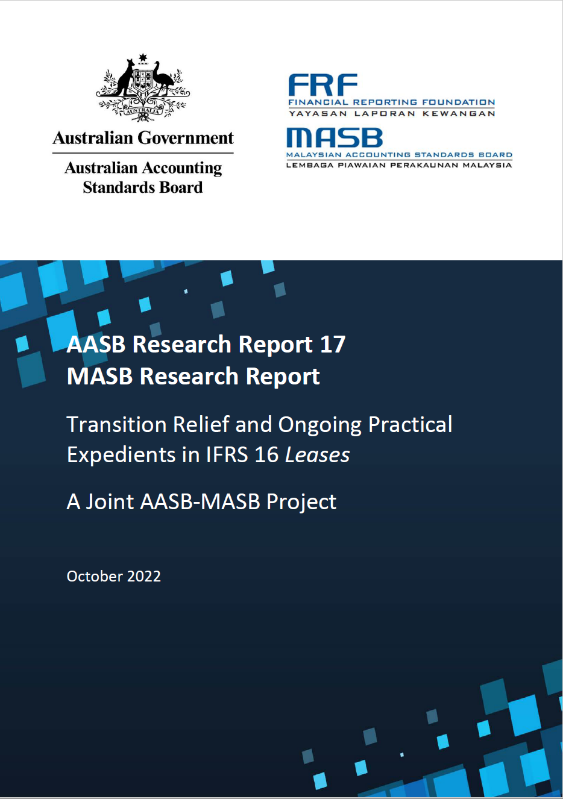 03
Implications
01
Objectives
02
Findings
Objectives
Transition relief and ongoing practical expedients in IFRS 16
Methodology
Stage 1 - Review of Disclosures
Stage 2 - Interviews
Future Standards
Next Steps
Australian Accounting Standards Board 
Malaysian Accounting Standards Board 
2022
2
Identify possible lessons that can be learned from implementing IFRS 16 that might prove helpful in identifying transition relief and ongoing practical expedients to be made available in future (new or amended) IFRS Accounting Standards 

Contribute to the upcoming IFRS 16 Post-implementation Review
Objectives
Australian Accounting Standards Board 
Malaysian Accounting Standards Board 
2022
3
Transition relief and practical expedients in IFRS 16
Transition relief and ongoing practical expedients in IFRS 16
Definition of a Lease
Approach to Transition
Ongoing practical expedients
Short term leases
Full retrospective
Apply IFRS 16 to all existing contracts classified as leases under IAS 17 and IFRIC 4
Modified retrospective (i.e. cumulative catch-up)
Low value assets
Portfolio approach
Measurement of ROU assets
Not separating lease and non-lease components
Not reassessing existing contracts that are not leases under IAS 17 and IFRIC 4
Additional 5 forms of relief
Australian Accounting Standards Board 
Malaysia Accounting Standards Board 
2022
4
Methodology - A two-stage approach
Stage 1 – Review of Financial Statement Disclosures
Questions
the extent to which the transition relief and practical expedients have been applied
01
50 ASX listed entities 
35 Bursa Malaysia listed entities
reasons for lessees choosing to/not to apply
Stage 2 – Interviews
02
perceived usefulness of the transition relief and practical expedients
03
5
Australian Accounting Standards Board 
Malaysian Accounting Standards Board 
2022
Stage 1 Review of Disclosures
Definition of lease 
– 68% did not reassess
ROU measurement*
Approach to transition
– 89% modified retrospective
Option 2 only - 38%
Option 1 and 2  - 33%
Option 1 only - 29%
Additional 5 forms of relief
Exclusion of initial direct cost
Previous Onerous Lease provision
Portfolio approach to discount rate
64%
57%
96%
Use of Hindsight
68%
Leases less than 12m to run
64%
Ongoing Practical Expedients
Low-value asset leases
99%
Short term leases
98%
7%
Not separating non-lease components
*Option 1 - measure RoU assets at amounts determined as if IFRS 16 had been applied since the commencement date but discounted using the lessee's IBR at the date of initial application. 
Option 2 -  measure RoU assets at an amount equal to the lease liability, adjusted for any existing prepaid or accrued lease payments.
1%
Portfolio Approach
6
Australian Accounting Standards Board 
Malaysian Accounting Standards Board 
2022
Stage 2 InterviewsPreparers (Lessees)
Generally, very appreciative of the range of transition relief and ongoing practical expedients available based on the following consideration:
2
4
3
1
5
Disproportion effort
Availability of sufficiently skilled staff
Leases held by subsidiaries
Volume & Size of Leases
Data availability
Australian Accounting Standards Board 
Malaysian Accounting Standards Board 
2022
7
Auditors
Clients’ use of transition relief and ongoing practical expedients was manageable 
No abnormal audit concerns
Need to carefully plan the audit to ensure that no material errors arose
8
Australian Accounting Standards Board 
Malaysian Accounting Standards Board 
2022
Users
Well-informed about the transition relief and ongoing practical expedients available to lessees
Understood the choices being made by entities they analysed
Familiar with the transition relief but not necessarily fully aware of the potential impacts on the information
Limited concerns about the comparability of financial statements
Appreciative of the level of disclosure that lessees are required to provide
A good balance between facilitating the application of IFRS 16 and providing useful information to users
Australian Accounting Standards Board 
Malaysian Accounting Standards Board 
2022
9
Overall
The transition relief and ongoing practical expedients in IFRS 16 were useful by preparers, and auditors and users identified no major concerns. 
Features contributing to the success include:
01
Pitched at reasonable level
02
Scale of application
03
Competing incentives
The transition relief and ongoing practical expedients have been pitched at a reasonable level
The scale at which the ongoing practical expedients can be applied.
The natural balance achieved by having competing incentives to either apply or not apply an ongoing practical expedient.
10
Australian Accounting Standards Board 
Malaysian Accounting Standards Board 
2022
Implications
Relief or expedients underpinned by countervailing incentives
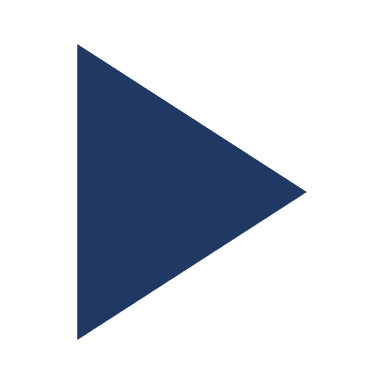 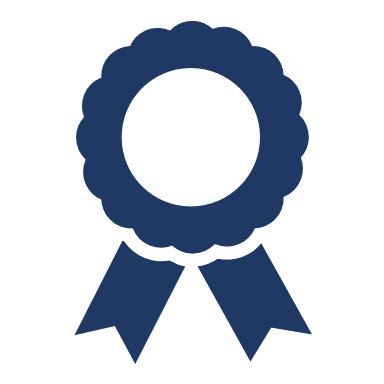 Likely starting point for reporting by the various IFRS stakeholders
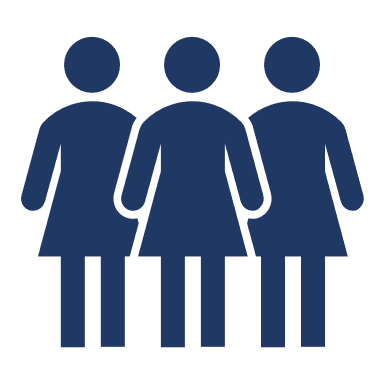 Availability of suitably skilled staff around transition time
Potential flow-on effects which may not be immediately obvious
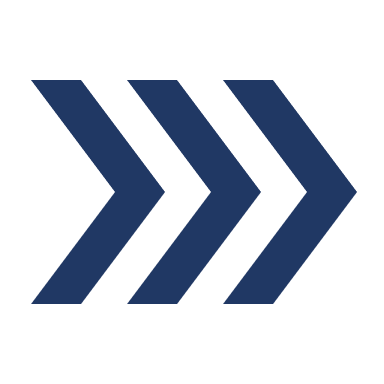 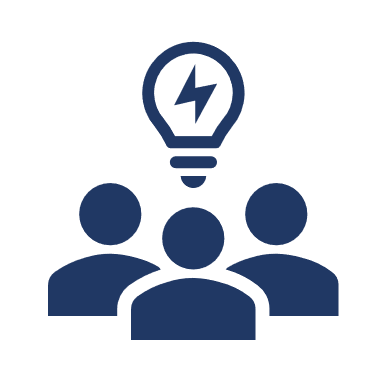 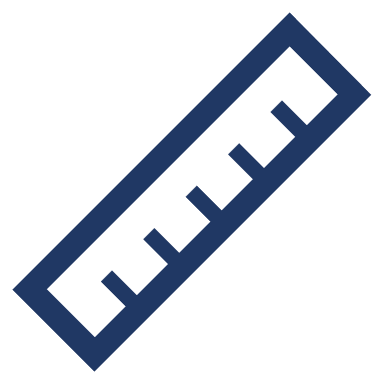 ‘Bright lines’ transition relief and/or ongoing practical expedients
Users tolerance for and understanding of the relief or expedients
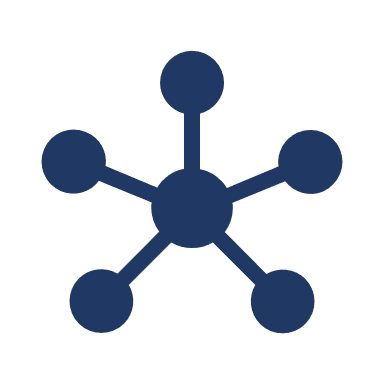 Communication around the possible material impact of any relief or expedient
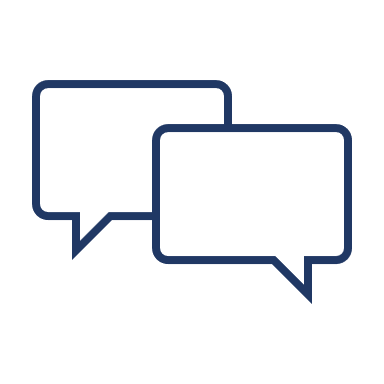 Flexibility around the scale of application
Australian Accounting Standards Board 
Malaysian Accounting Standards Board 
2022
11
Next Steps
Identify key policy decisions that would form the basis for a framework for proposing and concluding transition relief and ongoing practical expedients
Identify opportunities for communicating the impacts of transition relief and ongoing practical expedients to users 
Considering the role of materiality in determining transition relief and for ongoing practical expedients
Research transition relief and policy choices available in other IFRS Accounting Standards
Follow up research on the application of ongoing practical expedients in IFRS 16
12
Australian Accounting Standards Board 
Malaysian Accounting Standards Board 
2022